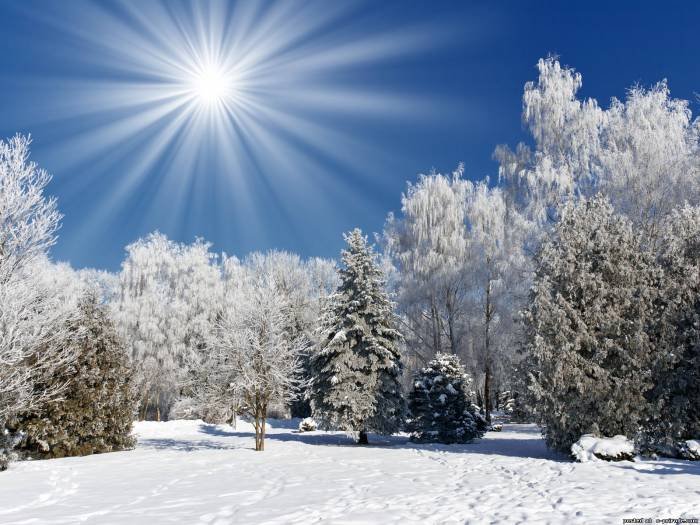 Имя существительное как часть речи
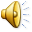 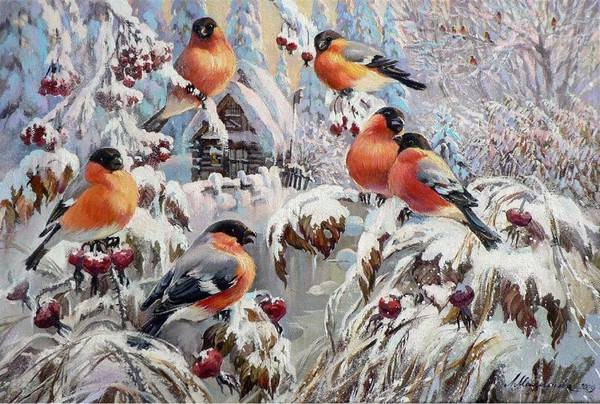 Минутка чистописания
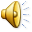 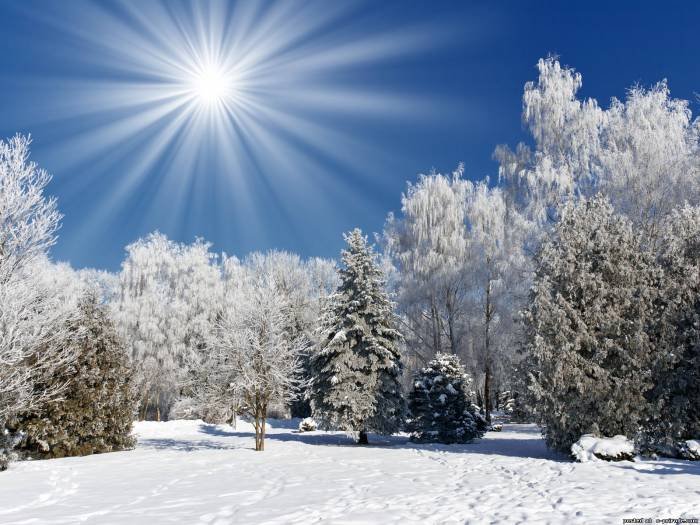 Волшебный, зима,холодный
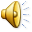 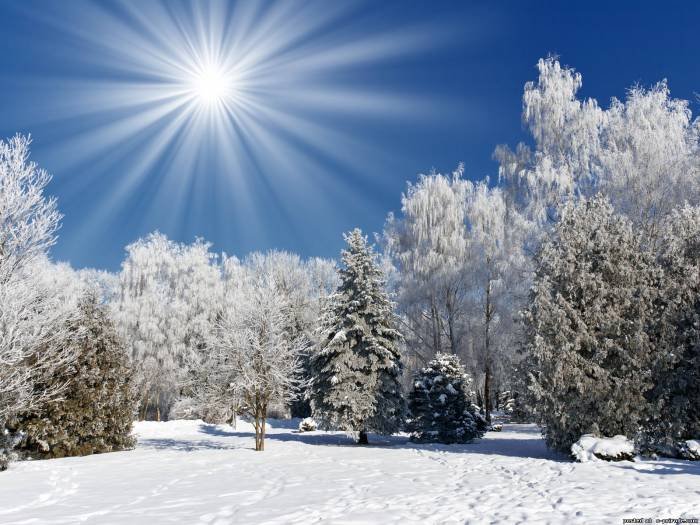 « Имя существительное- это хлеб языка»
(Лев Успенский)
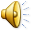 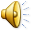 Словарные слова
Б…тон, арм…тура, тро…ейбус, г…н…рал, к…мандир, с…лфетка, б…хрома, к…рниз, кв…ртира, б…гатырь, р…форма, р…кета, с…лдат, б…рдовый.
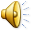 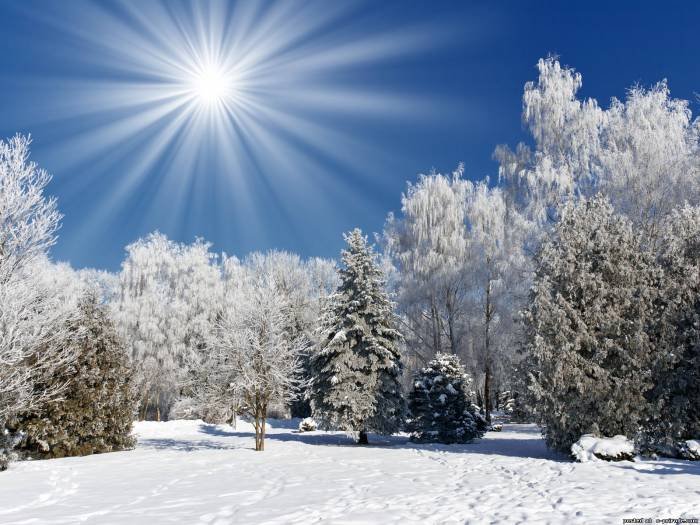 Неряха, конь, задира, пальто, тюль, авеню, тетрадь, СМИ
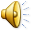 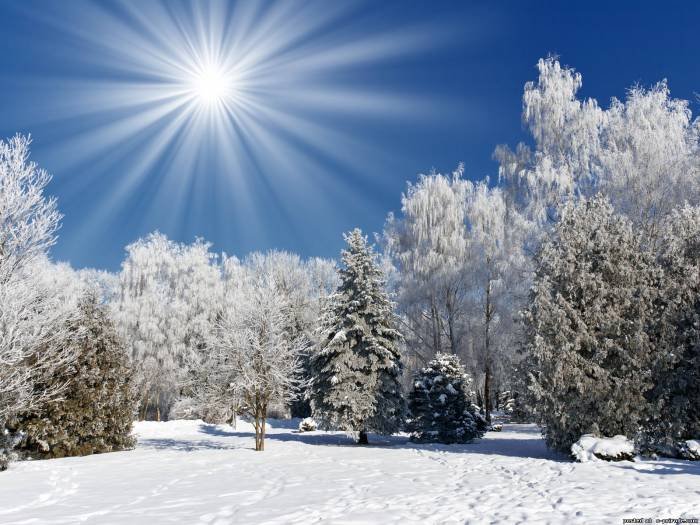 Спасибо за урок
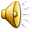